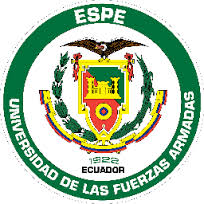 12/05/2014
UNIVERSIDAD DE LAS FUERZAS ARMADAS - ESPE
1
DISEÑO DE UN SISTEMA DE CONTROL INTERNO PARA LAS ÁREAS DE PRODUCCIÓN, COMERCIALIZACIÓN  Y CONTABILIDAD; PARA LA EMPRESA “AGROBANASA S.A. DE LA CIUDAD DE EL GUABO, CANTÓN EL GUABO, PROVINCIA DE EL ORO
12/05/2014
2
«El Error Ignora La Crítica, La Mentira La Teme Y La Verdad Nace De Ella»
12/05/2014
3
ANDREA JAZMÍN AGUIRRE NAULA
RESUMEN EJECUTIVO
La importancia de tener un sistema de control interno en las empresas, se ha desarrollado en los últimos años debido a lo práctico que resulta al comprobar la eficiencia y la productividad en el momento de establecerlos; así mismo, la evaluación del sistema de control interno por medio de los manuales de procedimientos afianza las fortalezas de la entidad frente a la gestión y proceso de producción. En referencia al control interno y proceso de producción en AGROBANASA S.A no se observa una medida de control formal, por ende toda la información se lleva de una manera primitiva en donde no hay funciones delimitadas, las actividades se realizan en forma desordenada, y la consecuencia más visible es la desorganización que genera retrasos en la entrega del producto final  en la información financiera. El objetivo de la investigación consiste en alcanzar un ordenamiento y regulación de las actividades como una alternativa para que los directivos de AGROBANASA S.A la analicen y consideren la implementación para su propio beneficio.
12/05/2014
4
EXECUTIVE SUMMARY
The importance of having a system of internal control in enterprises has been developed in recent years because of how convenient it is to check the efficiency and productivity at the time of establishment; also, the evaluation of the internal control system by means of procedure manuals consolidates the strengths of the entity to management and production process. Referring to internal control and production process AGROBANASA SA control measure is not observed, thus all information is carried in a primitive way where there is no defined functions , activities are conducted in a disorderly way, and the consequence most visible is the disorganization that results in delays in product delivery financial information. The research objective is to achieve order and regulation of the activities as an alternative to the directors of the SA AGROBANASA analyze and consider implementing for their own benefit.
12/05/2014
5
ASPECTOS GENERALES
LA EMPRESA: 

Producción de especies bioacuáticas
Enero 2010
248.34 Hectáreas (Ha), 
17 personas (proceso de producción)

OBJETIVO 
La empresa “AGROBANASA S.A” tiene como objetivo principal la reproducción, cultivo, procesamiento y comercialización de especies acuáticas, de tal   forma la producción promedio de 16 quintales por hectárea.
12/05/2014
6
Base legal
Sociedad Anónima

Ley de Compañías
Ley de seguro social
Ley de Régimen tributario interno
Ley de Pesca y Desarrollo pesquero

ORGANISMOS DE CONTROL
Superintendencia de compañías
IESS
SRI
Ministerio del Medio Ambiente
Ministerio de Relaciones Exteriores, Comercio e Integración
Subsecretaría de Recursos Pesqueros
Instituto Nacional de Pesca
Cámara Nacional de Acuicultura
12/05/2014
7
ANÁLISIS SITUACIONAL
12/05/2014
8
CLASIFICACIÓN DEL CAMARÓN
12/05/2014
9
PRINCIPALES TIPOS DE PRODUCCIÓN DE CAMARÓN
12/05/2014
10
Inversión por hectárea
12/05/2014
11
Debilidades detectadas en el ciclo de producción
No existe una planificación adecuada de la producción
No se cuenta con un dato de inventarios
Las producciones no cuenta con una orden formal 
No hay sanciones de ningún tipo por incumplimientos 
Las irregularidades en producción no son informadas de manera rápida y oportuna
No se hace uso eficaz de los medios de comunicación
El personal es consiente de la falta de control interno
No han existido auditorías de gestión
No se cuenta con un sistema contable que se adapte a la realidad del proceso productivo
Los registros contables se retrasan
12/05/2014
12
Evaluación del control interno  en el área de Comercialización
12/05/2014
FUNCIONES DEL ÁREA COMERCIAL
OBJETIVOS DEL CONTROL INTERNO
DEBILIDADES EN EL ÁREA DE COMERCIALIZACIÓN
Falta de supervisión en la salvaguardia de los recursos que la empresa 
Desconocimientos de las políticas, procedimientos, niveles de autorización y restricciones que tienen los empleados 
Inobservancia de lo establecido en la legislación tributaria, lo que generaría una contingencia fiscal para la empresa.
Incumplimiento de los contratos de confidencialidad por parte de los proveedores que otorgan los materiales promocionales y de exhibición
13
Evaluación del control interno  en el área de Contabilidad
12/05/2014
DEBILIDADES EN EL ÁREA DE COMERCIALIZACIÓN
Falta de delegación de funciones:
Desorden: Existe documentos que no han sido archivados diariamente
Demora en pagos a Proveedores
14
Costos en los cultivos de camarón
12/05/2014
15
IDENTIFICACIÓN DE PROVEEDORES
12/05/2014
16
Producto Interno Bruto
12/05/2014
17
Comportamiento del PIB
12/05/2014
18
Distribución de costos en el proceso productivo para cultivos extensivos
12/05/2014
19
ANÁLISIS EXTERNO
Factor político
Factor económico
PIB
12/05/2014
20
Banco Central del Ecuador.
Tabla de Inflación
12/05/2014
21
COMPORTAMIENTO DE LA INFLACION
12/05/2014
Tasas de interés
22
Análisis Micro
Clientes
Competencia


Productos
12/05/2014
23
Tasa de Interés por Año
12/05/2014
24
Tasa de Desempleo
12/05/2014
25
Gráfico Desempleo
12/05/2014
26
ANÁLISIS FODA
12/05/2014
27
DIRECCIONAMIENTO ESTRATÉGICO
Misión
Producir camarón de calidad, tanto en frescura, uniformidad y tamaño para su comercialización aplicando técnicas de calidad y control de procesos para lograr la seguridad y trazabilidad del producto y que permita la expansión y liderazgo del mercado.

Visión
Ser una empresa líder a nivel nacional en producción y comercialización de camarón de alta calidad que satisfaga la amplia gama de exigencias de los clientes, contando con un equipo enfocado a la excelencia, el mejoramiento continuo, la conservación y preservación del medio ambiente.
12/05/2014
28
OBJETIVOS
Aumentar la capacidad de producción. 
Promover el incremento de las ventas
Impulsar una superioridad del producto con relación al de la competencia.
Establecer un liderazgo en el largo plazo en el mercado, que influya positivamente en el crecimiento de la empresa

VALORES
Responsabilidad:
Compromiso
Lealtad
Honestidad
Calidad
Liderazgo
Trabajo en equipo
12/05/2014
29
Estrategias
Invertir, desarrollar e implementar procedimientos productivos que dirijan a la empresa a aumentar los volúmenes de producción.
Los clientes potenciales demandan camarón de calidad, por lo que se hará énfasis en la producción y comercialización de un producto de calidad.
Actualizar periódicamente la información del mercado y promover la comunicación entre cliente – empresa.
Establecer una diferenciación entre la competencia ofertando el producto, en función de los beneficios adicionales que conseguirán los clientes que adquirirán el producto, como empaque, logística, etc.
Mantener un adecuado sistema de entrega del producto, que permita llegar a todos los puntos de entrega en un tiempo óptimo.
Controlar que la fuerza de ventas cubra a tiempo los pedidos de manera que se abastezca al nicho de mercado.
Implementar una estrategia publicitaria para aumentar participación del mercado. 
Invertir en investigación y desarrollo para la innovación del producto a fin de que este se ajuste a las necesidades del mercado.
Mantener un adecuado control financiero, productivo y de mercado.

Aplicar cada una de las estrategias mencionadas, de manera que se vean reflejadas en el principal objetivo de la empresa, obtener utilidad
12/05/2014
30
AGROBANASA S.A.ORGANIGRAMA FUNCIONAL
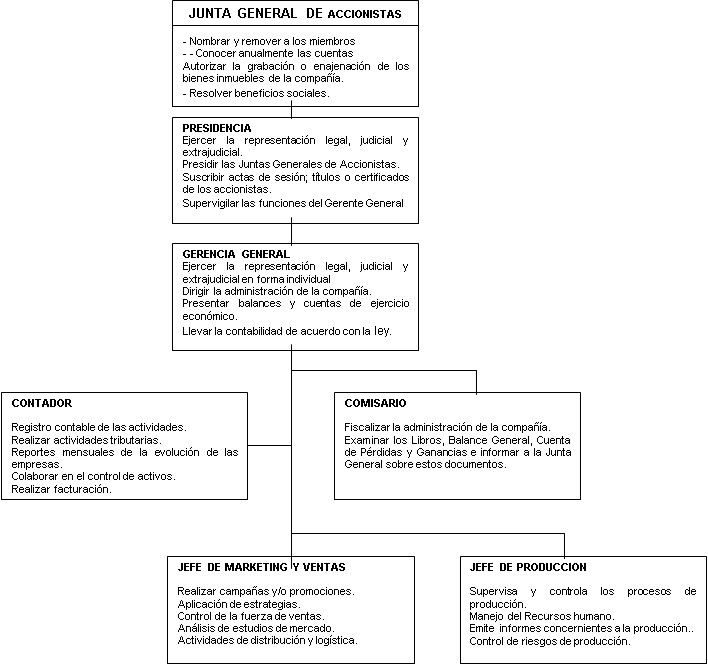 12/05/2014
31
FUNDAMENTOS TEÓRICOS   PARA LA APLICACIÓN DEL CONTROL INTERNO.
Metodología  C.O.S.O. 
Componentes del método C.O.S.O.
Entorno del control.
Integridad y valores éticos: 
Competencia de los funcionarios: 
Estilo de dirección y gestión: 
Estructura organizativa – organigrama: 
Asignación de autoridad y responsabilidad: 
Políticas y prácticas de personal: 

Evaluación  de riesgo.
Misión, objetivos y políticas
Objetivos a nivel de proceso o actividad
Identificación de riesgos
Estimación de riesgos
Manejo de cambio
12/05/2014
32
Actividades  de control

Identificación de los procedimientos de control
Oposición de intereses
Coordinación entre áreas
Documentación
Niveles definidos de autorización
Registro adecuado de las transacciones
Acceso restringido a los recursos, activos y registros
Rotación del personal en las tareas sensibles
Control del sistema de información
Control de la tecnología de la información
Indicadores de desempeño
Manuales de procedimientos

Información  y comunicación

Supervisión

COMPONENTES 

LIMITACIONES
12/05/2014
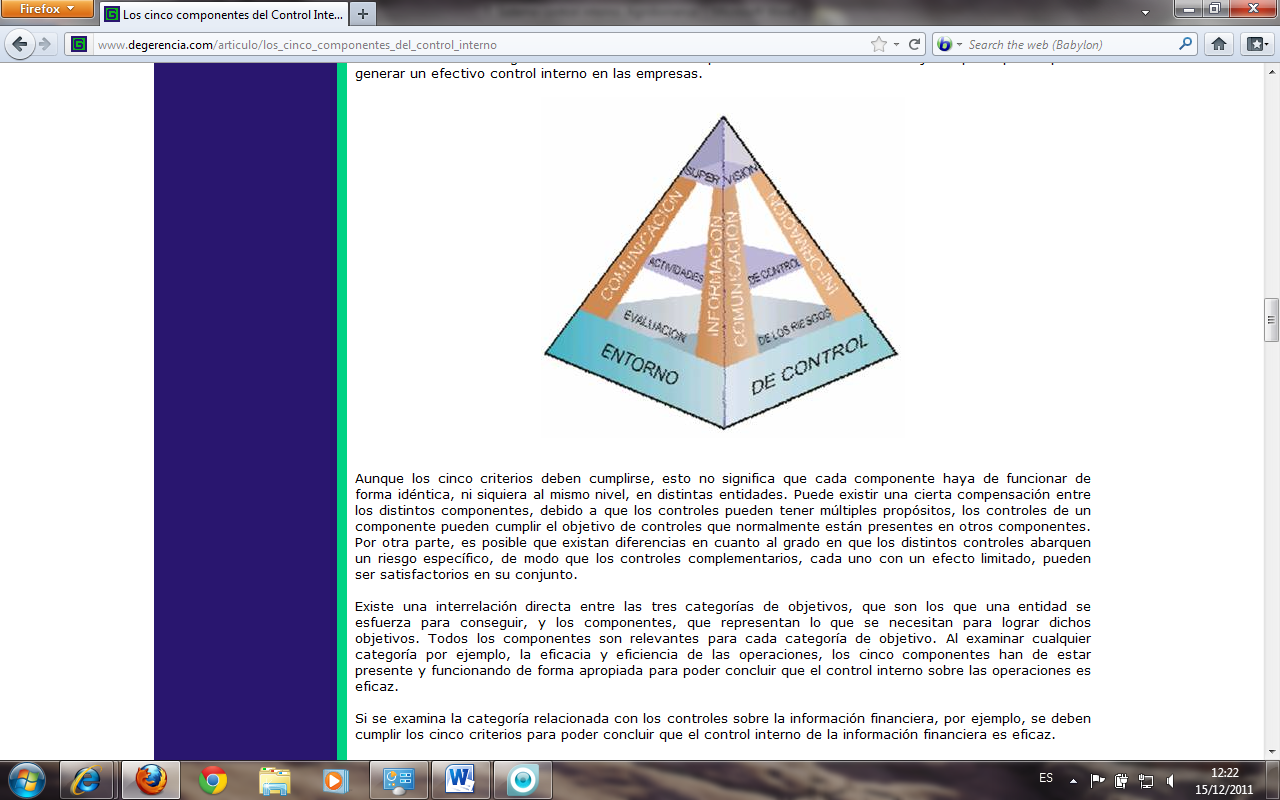 33
PROPUESTA SISTEMA  DE CONTROL
12/05/2014
Ambiente de control y trabajo

Que el procedimiento exista
Que haya sido apropiadamente notificado
Que sea conocido
Que sea adecuadamente comprendido
Que exista evidencia que se aplica.
34
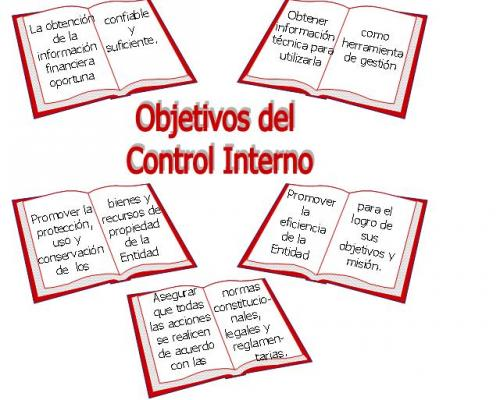 12/05/2014
35
Sistema de Control Interno COSO
12/05/2014
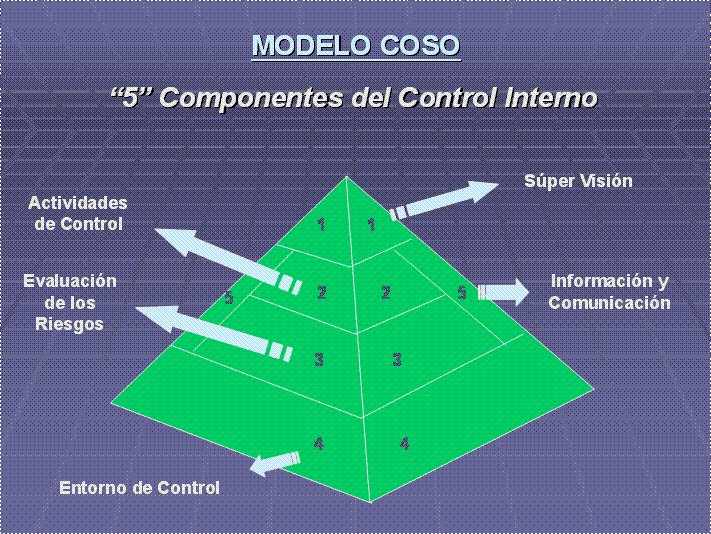 36
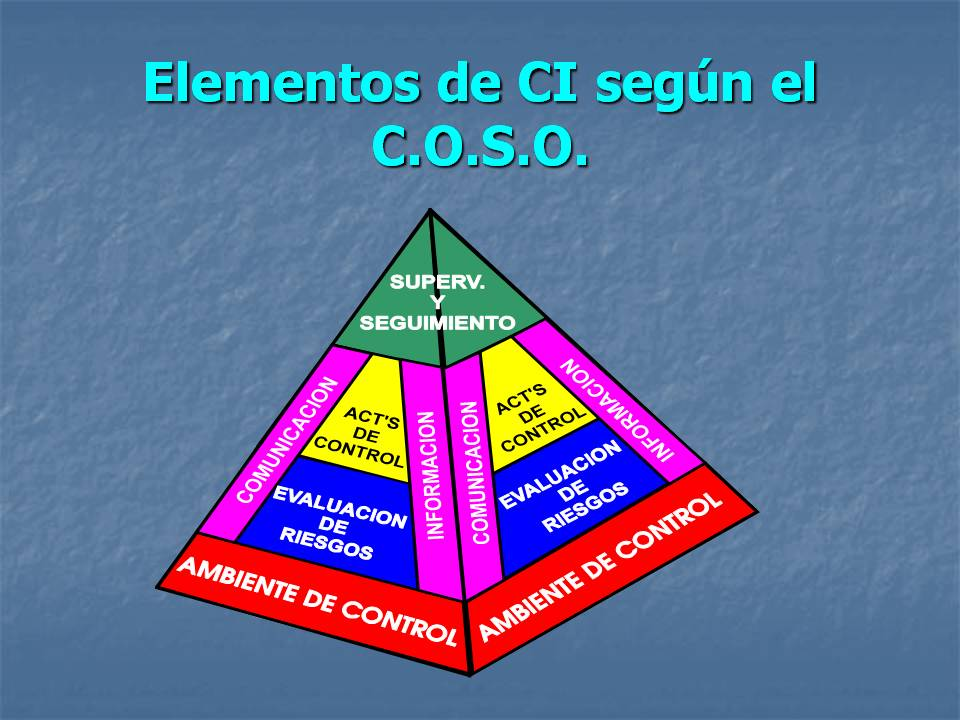 12/05/2014
37
Cuestionarios  de ambiente  control y trabajo área de producción
12/05/2014
38
Evaluación de riesgos  para obtener  los objetivos
Que los mismos hayan sido apropiadamente definidos
Que los mismos sean consistentes con los objetivos institucionales
Que hayan sido oportuna y debidamente comunicados
Que se hayan detectado y analizado adecuadamente los riesgos
Que se los hayan clasificado de acuerdo a su relevancia y probabilidad de ocurrencia.
12/05/2014
39
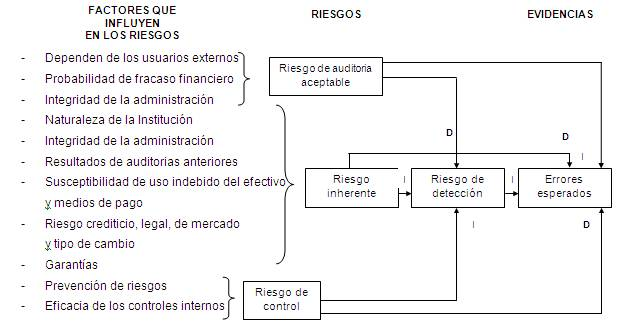 12/05/2014
40
Cuestionarios evaluación de riesgo área de producción
12/05/2014
41
Actividades  de control para evitar los riesgos
12/05/2014
Cuestionario actividades de control área de producción
42
Información  y comunicación permanente
12/05/2014
43
Supervisión Continua
12/05/2014
44
Ciclo de producción propuesto
Planificación
Definición de los Objetivos
 Llevar un control adecuado de la producción y los requerimientos para efectuarla
Formalizar el proceso con documentos que permitan tener una guía de planificación.
Asignar personal capacitado para cada una las tareas de producción a realizarse.
Optimización de los tiempos y las condiciones de producción
Producir con eficiencia las cantidades necesarias, evitando sobreproducción.
Determinación de la Producción
Programación de la Producción
12/05/2014
45
Pasos para realizar la Planificación

	Paso uno: Tiempo para planificar la producción
Al momento de planificar una producción se requiere establecer parámetros de tiempo en cada parte del proceso productivo; esto significa:
 
Tiempo en que se espera vender el producto, esto es determinado en base a los reportes de ventas.
Tiempo que debe durar la producción que se está planificando en toda sus etapas; se lo puede establecer en base a la experiencia.
Producción requerida
Número de unidades que se esperan vender en el período planificado
	Paso tres: Cálculo de la Materia prima necesaria.
	Paso cuatro: Asignación de mano de obra
12/05/2014
46
Organización

División del trabajo – definición de tareas
Definición de Autoridades y Responsabilidades y sus relaciones
Principales deberes y actividades
Nuevo Flujograma de los procesos

Dirección

Toma de decisiones

Calidad:  
Interrelación entre las diversas etapas del proceso
Tiempo de Entrega
12/05/2014
47
Motivación
Enfoque de Liderazgo
Comunicación
Equipos y trabajo en equipo
Control
Objetivos de control - Estándares

Control Preventivo
Control Concurrente 
Control Posterior

 Informe de cumplimiento de objetivos.
Análisis de las principales desviaciones
Retroalimentación
Control
12/05/2014
48
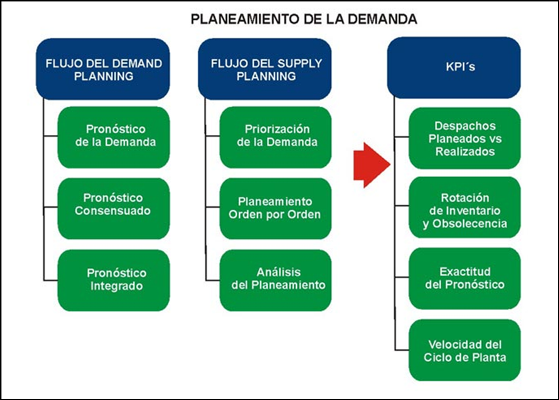 12/05/2014
49
Propuesta del sistema de control interno para el área de comercialización.
Cuestionario  ambiente de control  y trabajo área de comercialización
12/05/2014
50
Ciclo de contabilidad propuesto
AMBIENTE DE CONTROL

Integridad y valores éticos
El personal involucrado en las actividades contables debe contar con un programa o código de conducta, valores morales y éticos.
Contar con un programa de capacitación permanente, en el último de los casos este debe realizarse anualmente.
Analizar detenidamente las tareas que realiza cada empleado.
Evaluar al personal periódicamente sobre conocimientos y habilidades obtenidas y necesarias para desempeñar sus funciones.
El personal tiene que recibir orientación, capacitación y adiestramiento necesario en forma práctica y metódica sobre las actividades contables que se realiza en la empresa, 
Debe existir un consejo de administración o consejo de auditoría que vigile y de atención al sistema de control interno, entre otras funciones como:

Supervisar, revisar y aprobar los objetivos generales que se deben cumplir.
Delegar específicamente responsabilidad y autoridad.
Evaluación de la consistencia de los presupuestos operativos
Asumir la responsabilidad de los sistemas de control interno contable.
Vigilar y dar seguimiento a los sistemas de control interno contable.
Aportar con planes para el mejoramiento continuo.
12/05/2014
51
Filosofía y estilo de operaciones
Estructura organizativa
EVALUACIÓN DEL RIESGO
Categoría de objetivos
Identificación de riesgos
12/05/2014
52
Actividades de control para evitar los riesgos
Política: Documentación soporte
Política: Fases del sistema
Política: Archivo
Política: Elaboración de informes
Política: Salvaguarda de activos 
Política: Clasificación y procesamiento de la información
Política_ Verificación y evaluación
Políticas: Establecimiento de acciones
Política: Control de sistemas de información

INFORMACIÓN Y COMUNICACIÓN
SUPERVISIÓN
12/05/2014
53
CONCLUSIONES
Se evidencian problemas en el área de producción, comercialización, contabilidad de Agrobanasa S.A. 
En base a los cuestionarios aplicados a las tres áreas consideradas críticas para la empresa, se ha detectado una estructura organizacional mal definida, misión y visión no acorde a los objetivos que desea alcanzar la empresa.
Se ha propuesto mejorar el ciclo de producción a través de la administración del mismo, es decir, planificar, organizar, dirigir y controlar cada una de las actividades que se realizan en el área objetivo que desea alcanzar la empresa.
En la dirección se ha dado importancia a la motivación, el enfoque de liderazgo y la comunicación. Y finalmente la realización del control a través de estándares.
12/05/2014
54
RECOMENDACIONES
Al diseñar un sistema de control interno se recomienda realizar un análisis de los procesos y funciones de cada una de las áreas o departamentos integrantes de la organización con el fin de identificar las debilidades inherentes, conocer los riesgos y, derivado de ello, definir las medidas a utilizar para reducirlos.
Se propone que la unidad de análisis evalué periódicamente los manuales administrativo y contable, para establecer la correcta ejecución de las operaciones con el fin de preservar la eficacia, eficiencia y economía de la organización
Para que un sistema de control interno funcione con eficiencia se recomienda contar con programas de entrenamiento, motivación, participación y remuneración apropiada del recurso humano; creando en ella una cultura empresarial encaminada a evitar operaciones fraudulentas.
12/05/2014
55
12/05/2014
Gracias por su atención
ANDREA JAZMÍN AGUIRRE NAULA
56